«Роль библиотек и уроков чтения в патриотическом воспитании подрастающего поколения»
Егорова Ю.В., 
советник директора по воспитанию и взаимодействию с ДОО

ГБОУ ООШ с. Новопавловка
Патриотизм (греч. πατριώτης – соотечественник, πατρίς – отечество) – нравственный и политический принцип, социальное чувство, содержанием которого является любовь к Отечеству и готовность подчинить его интересам свои частные интересы.
Понятие «патриотизм» характеризуется как преданность и любовь к своему Отечеству, к своему народу.
210 лет со дня рождения Михаила Юрьевича Лермонтова
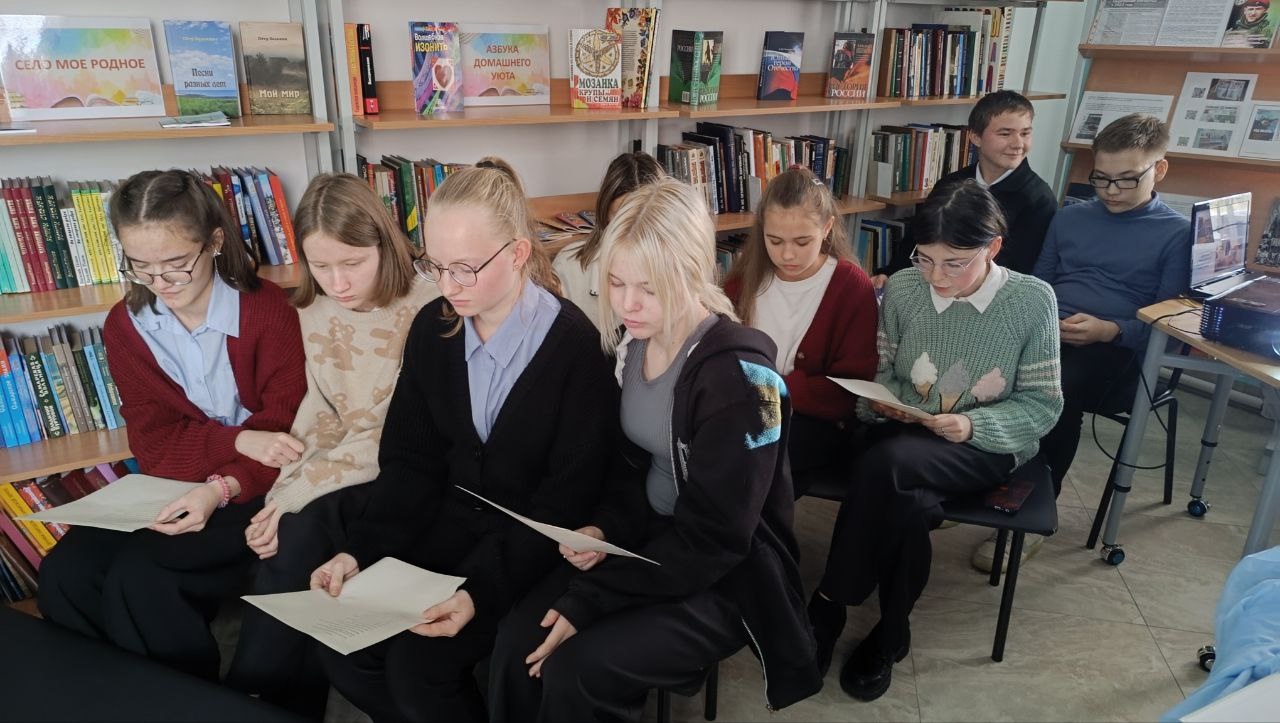 Всероссийский день чтения
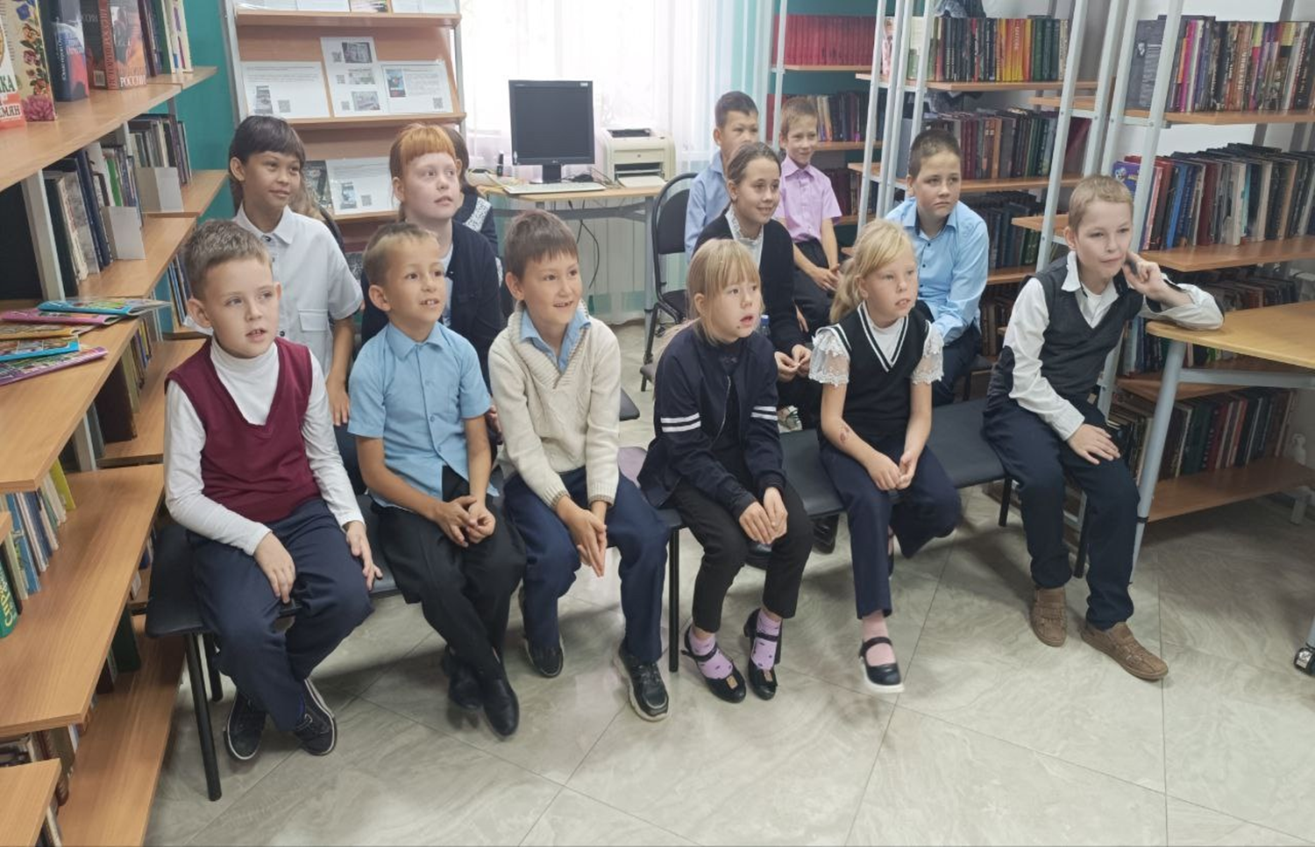 Всероссийский день чтения
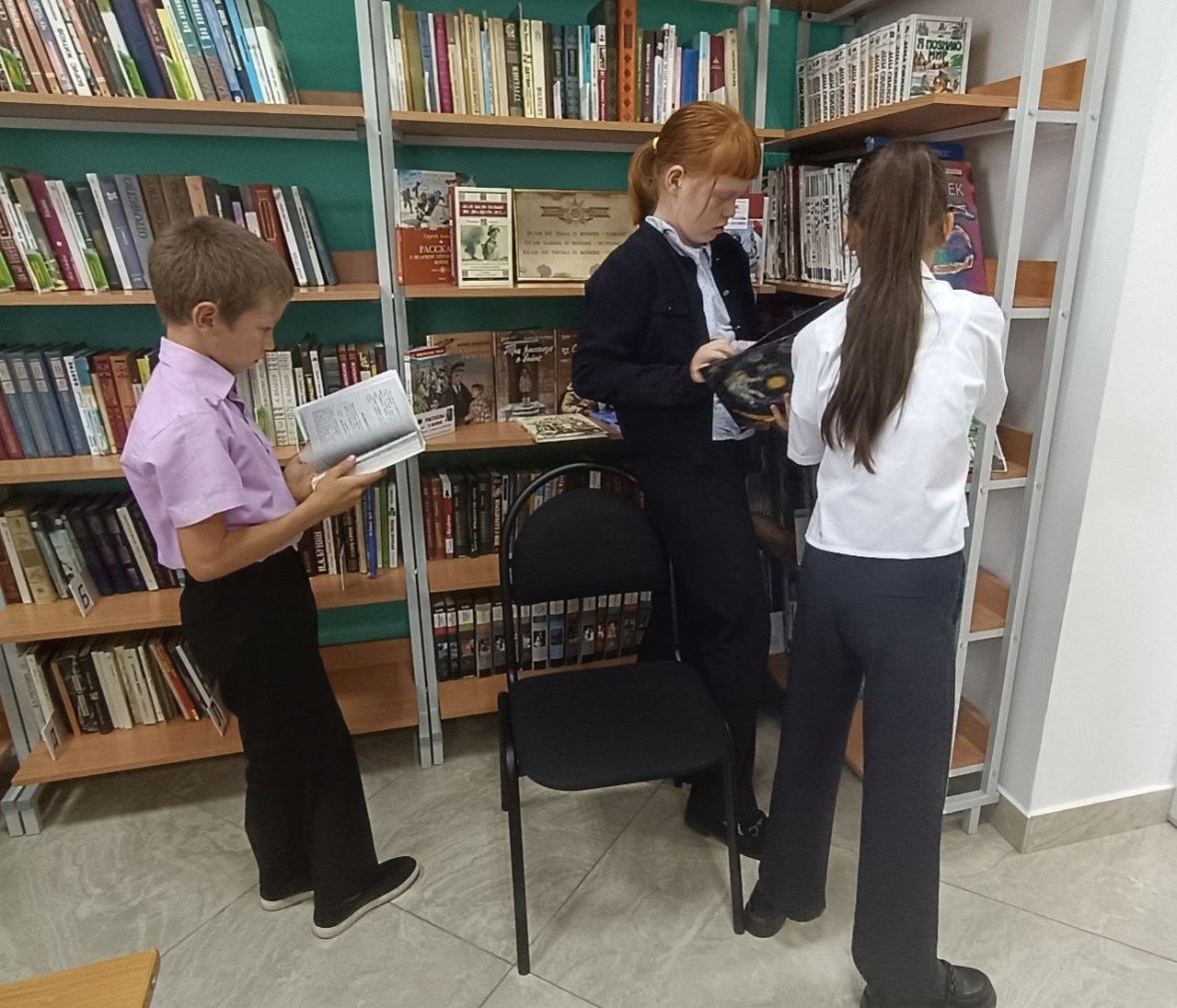 День рождения Александра Сергеевича Пушкина
Литературный час «В мире книг Виктора Астафьева»
Литературно-экологический час "Волга - матушка река"
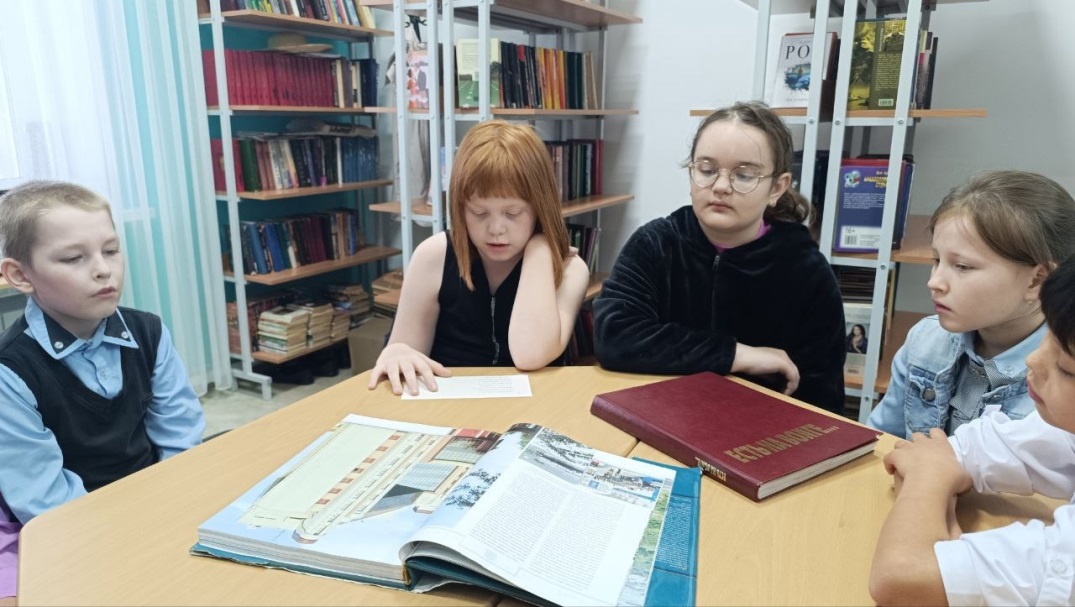 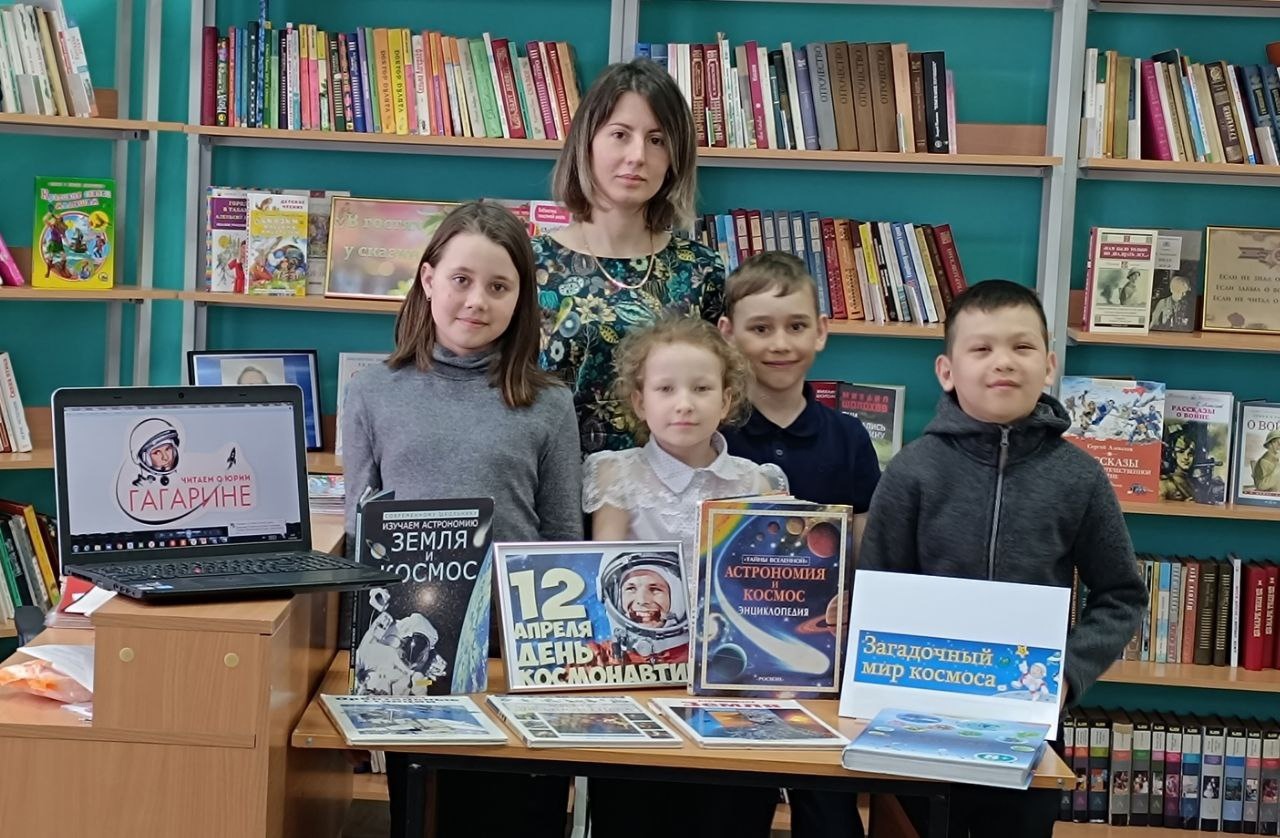 Аксаковские чтения
Всероссийская неделя детской книги
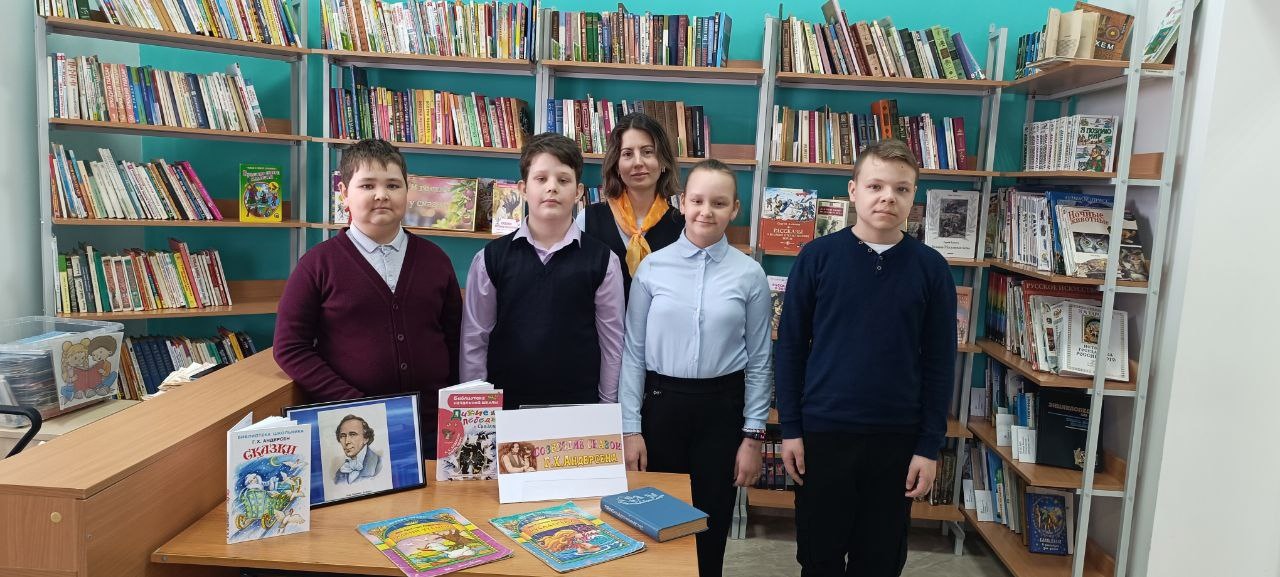 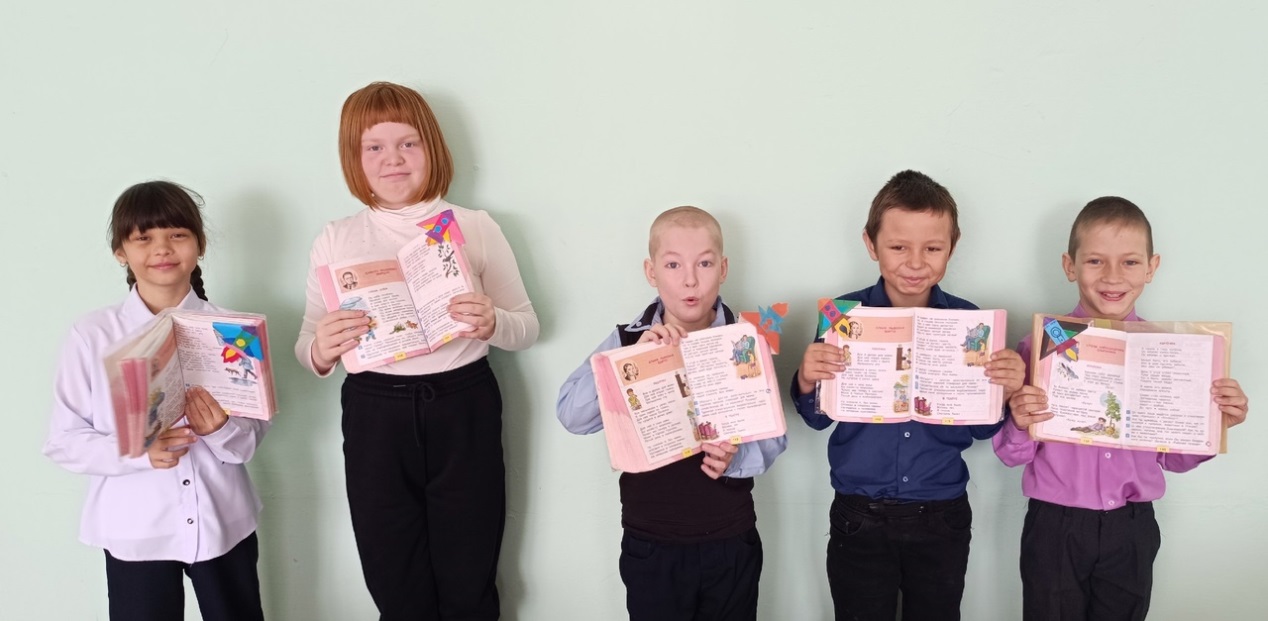 Всероссийская неделя детской книги
"В гостях у дедушки Крылова"
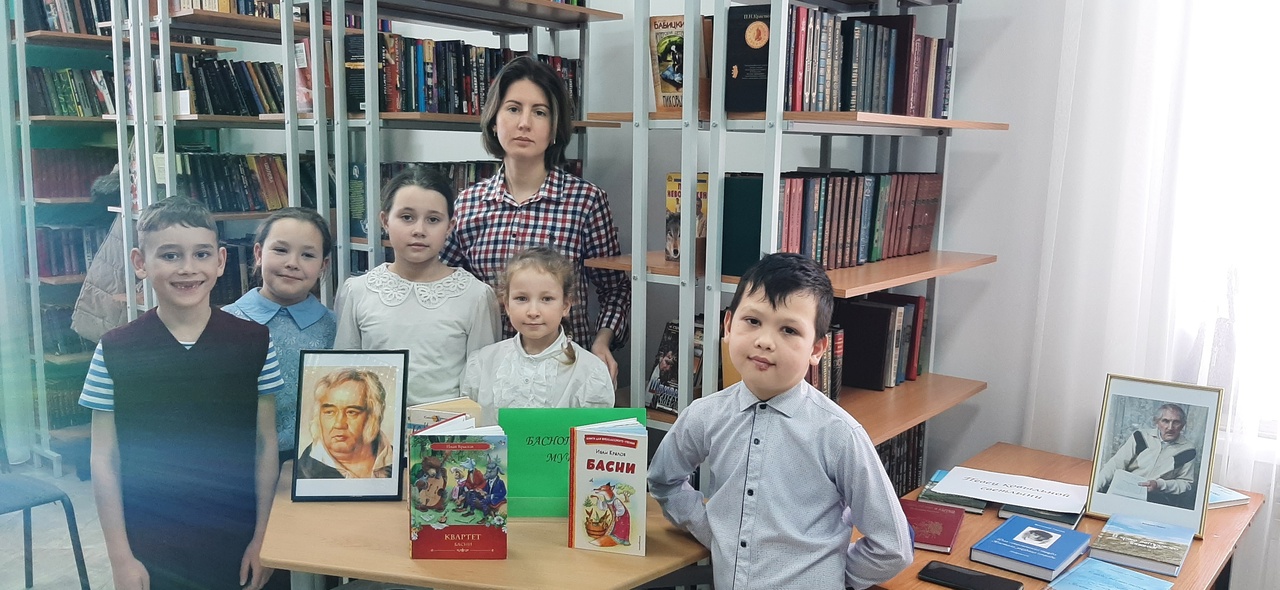 Лесные полянки от Виталия Бианки
130 лет со дня рождения М.М. Зощенко
Международный день детской книги
Акция "Лечим книжки"
XV Международная Акция "Читаем детям о Великой Отечественной войне"
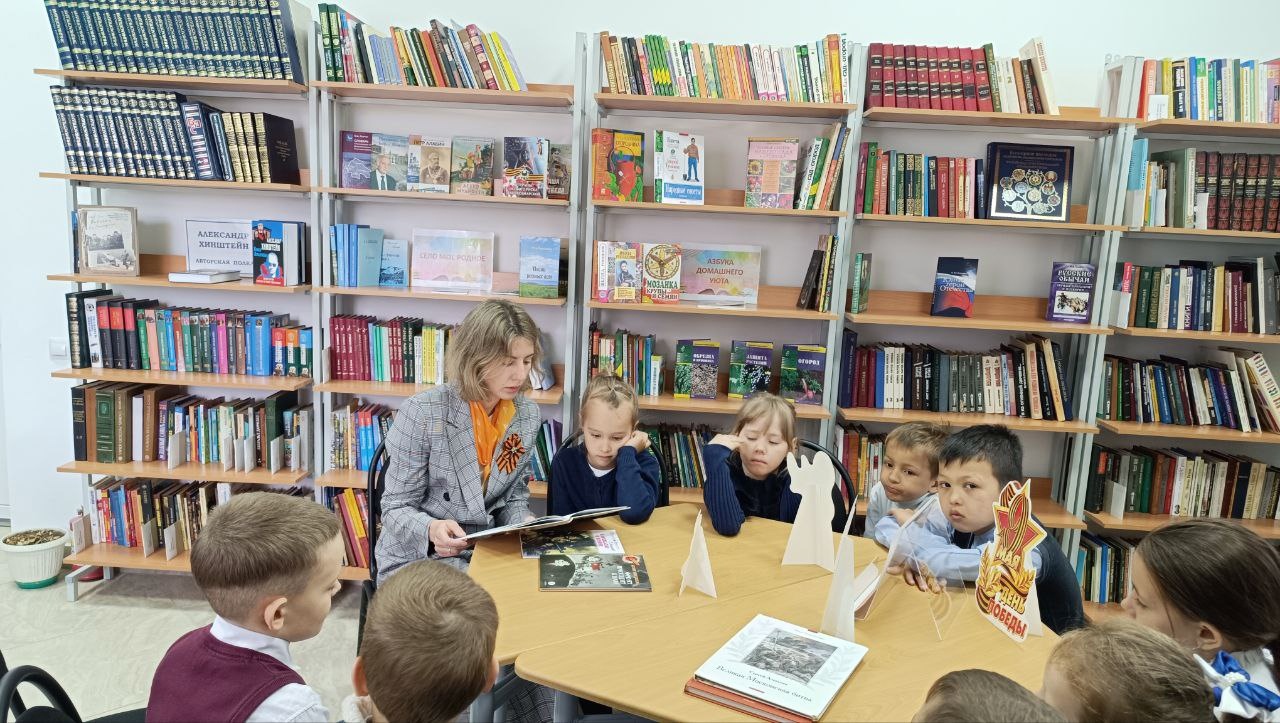 XV Международная Акция "Читаем детям о Великой Отечественной войне"
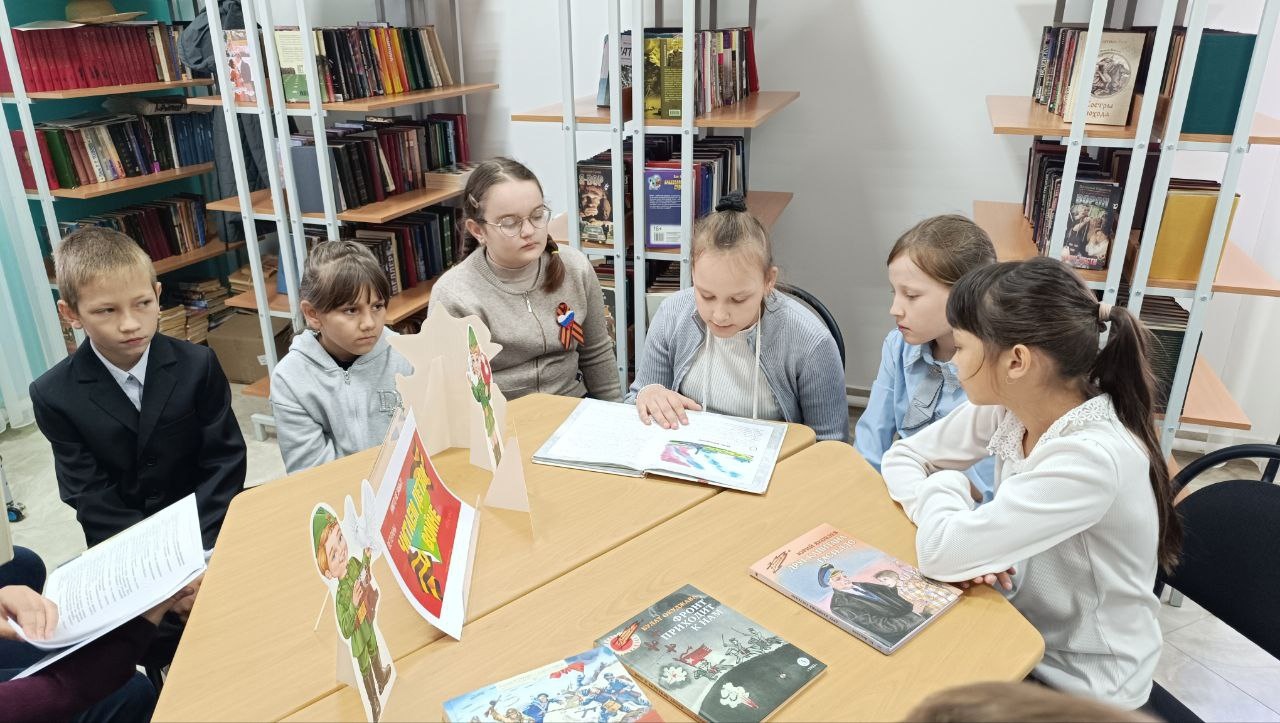 XV Международная Акция "Читаем детям о Великой Отечественной войне"
Спасибо за внимание!